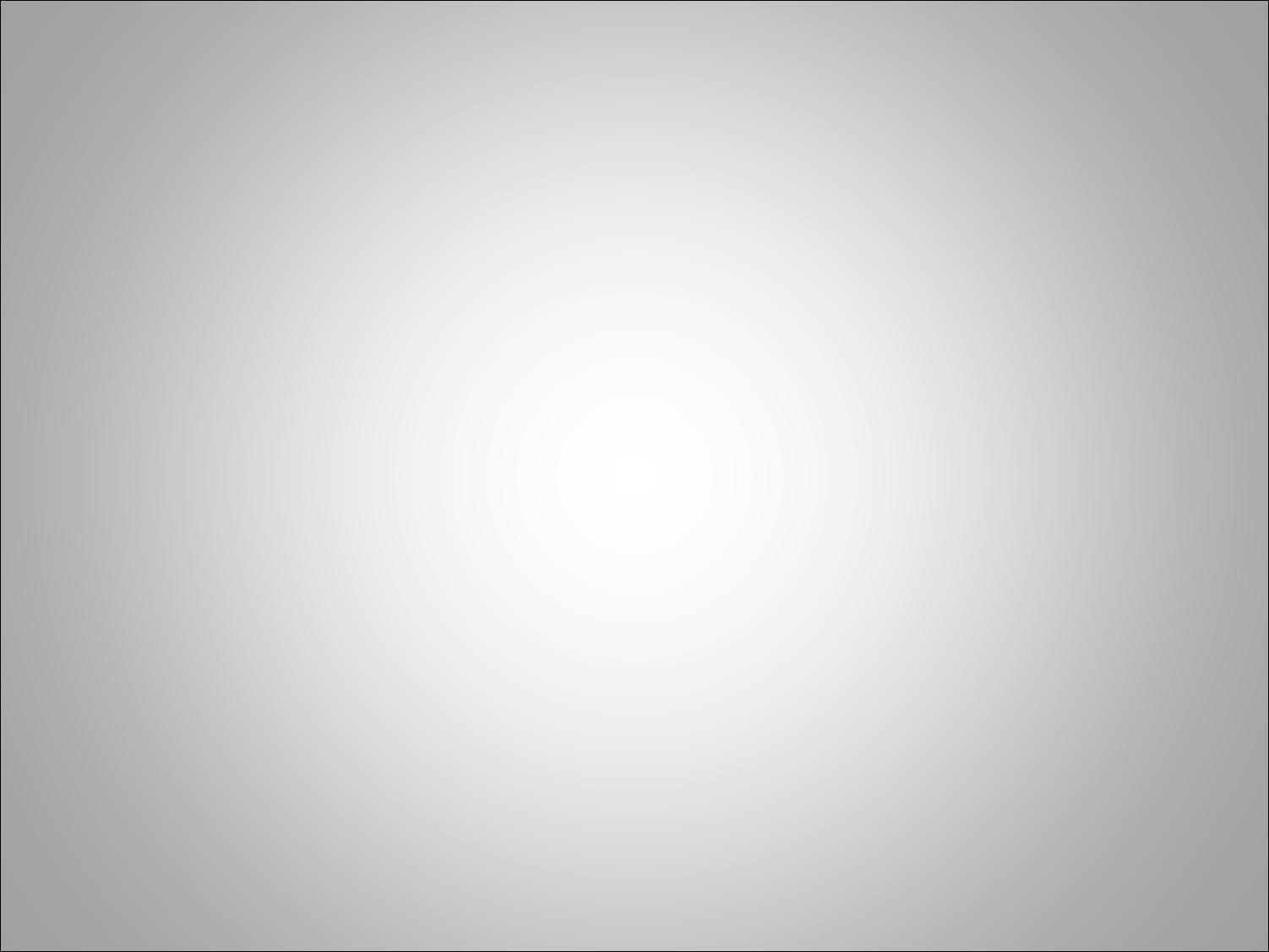 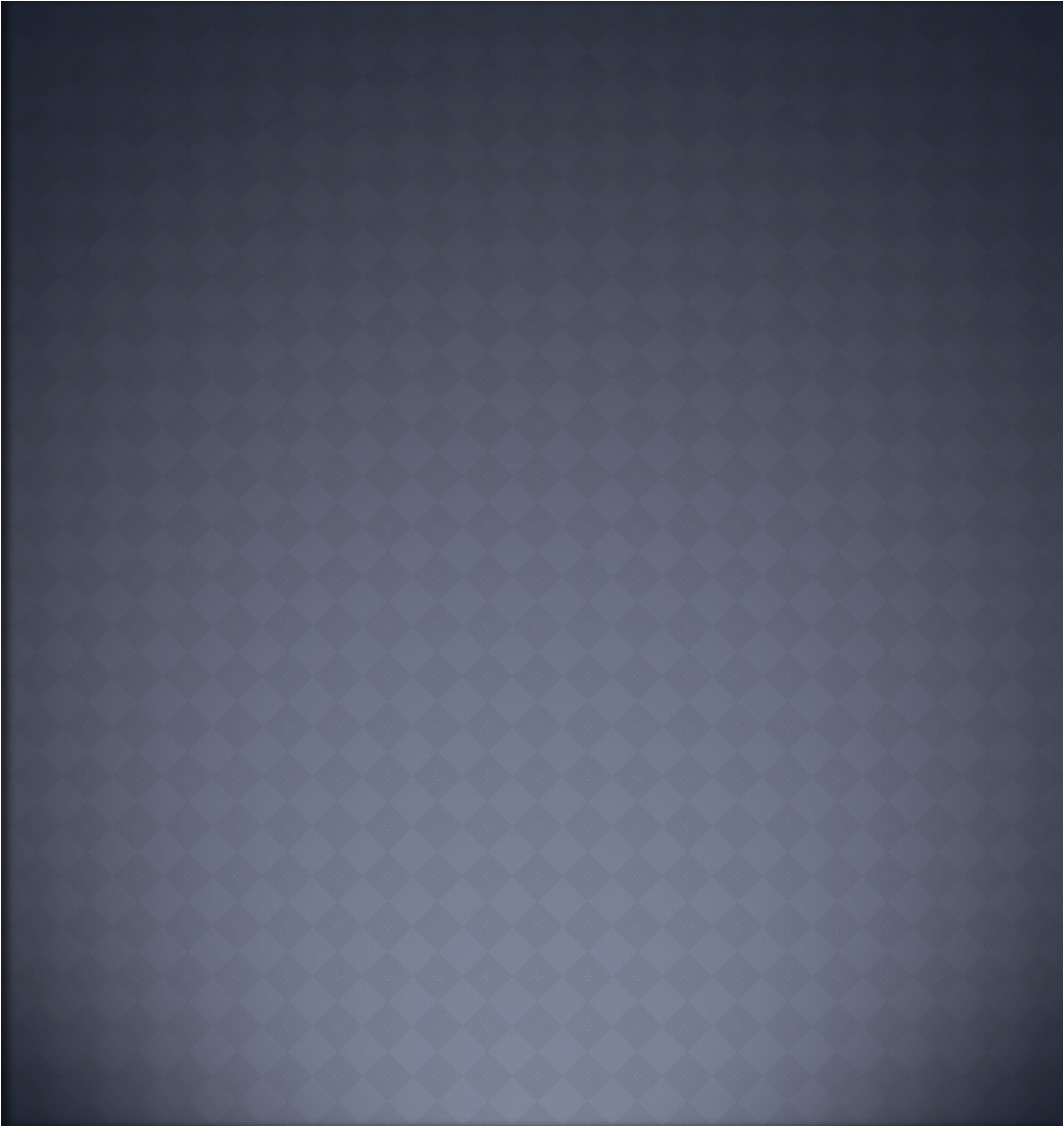 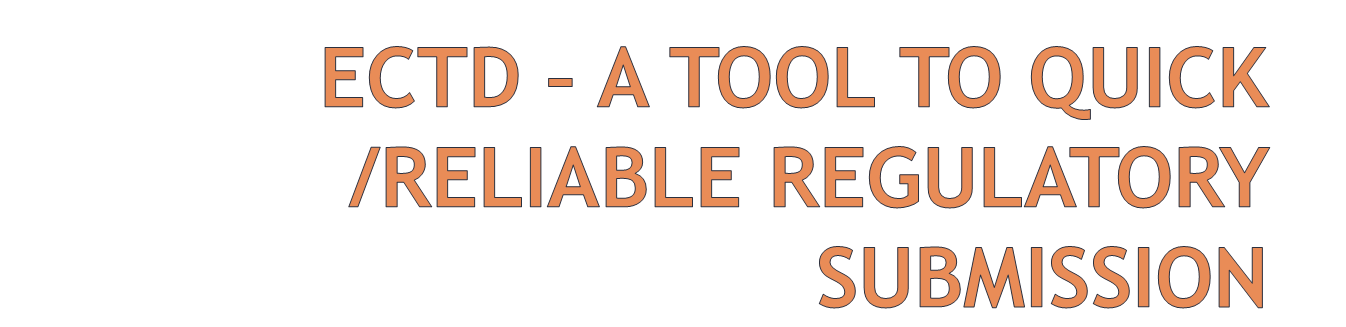 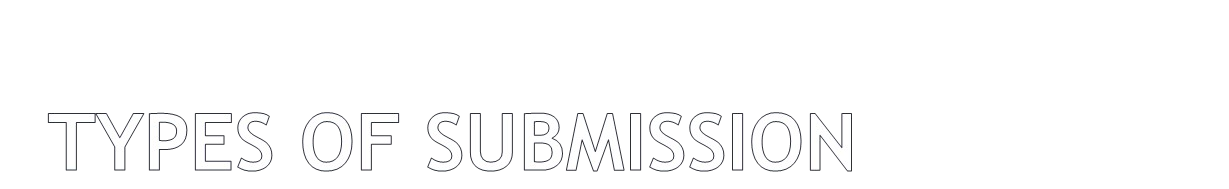 Paper Submission

Non – eCTD electronic submission  (eNDA/eANDA)

Electronic submission with eCTD

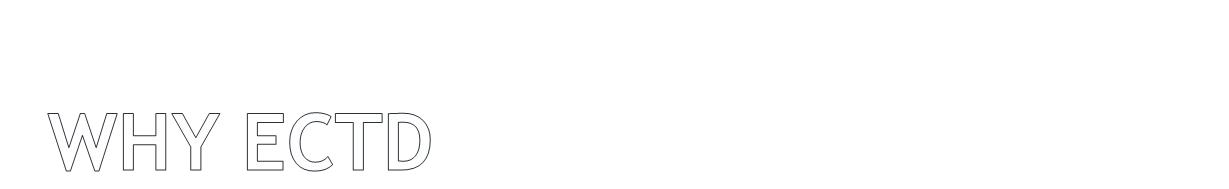 Lesser and lesser space at Agencies

Handling paper an uphill task and quite  subjective

Electronic submission	give more  accountability and ease decision making  process

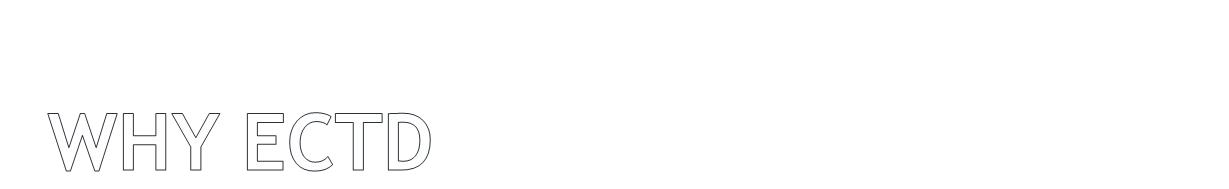 eCTD is a superior technology

Establish a single application format for all  applications

Avoids expensive internal processes and  systems for receiving and archiving  applications

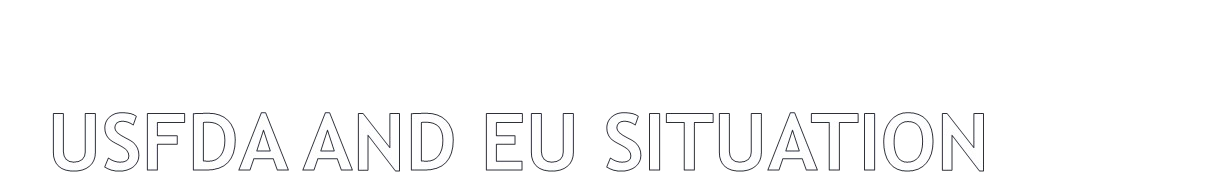 FDA stated effective Jan 1, 2008 all elctronic  submissions in eCTD format

Paper submissions still acceptable but not  encouraged

EU made Jan 2010 as the deadline for  submission in eCTD

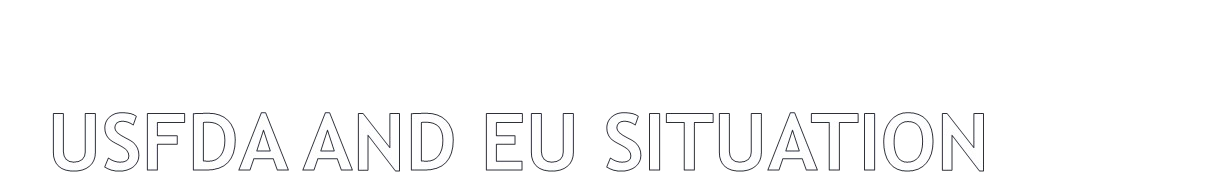 FDA still prefers FTF’s in CD and not in  electronic gateway submission – litigation  issues

USFDA’s electronic gateway constantly  update their database and linkages – with  constant contact with applicants

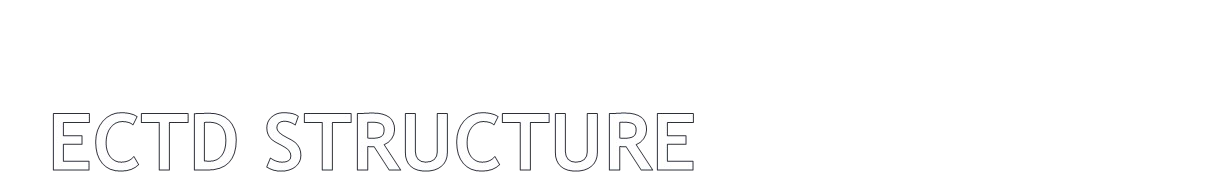 XML backbone

Modules

Granules

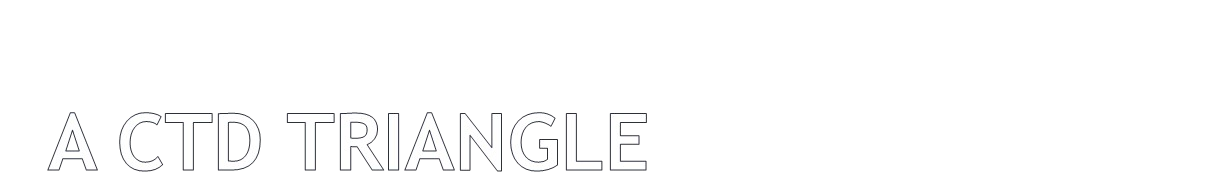 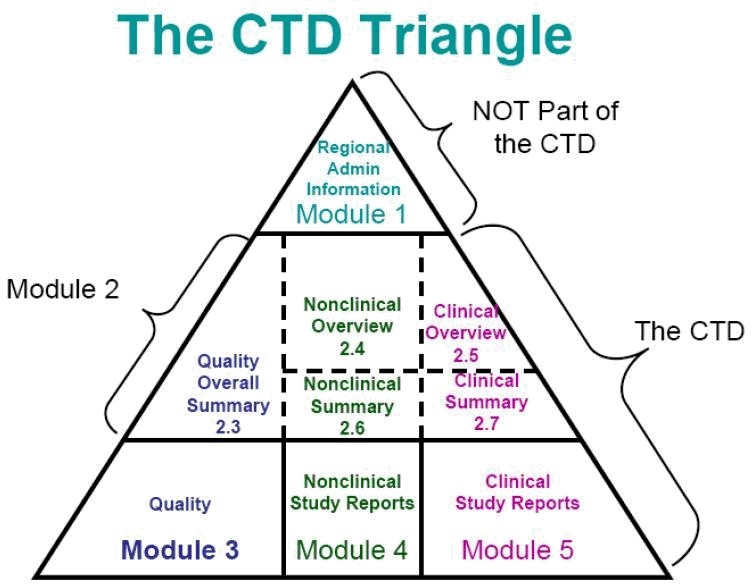 




Module 1 : Administrative  Module 2 : Summaries  Module 3 : Quality (CMC)
Module 4 : Non clinical study reports  Module 5 : Clinical study reports
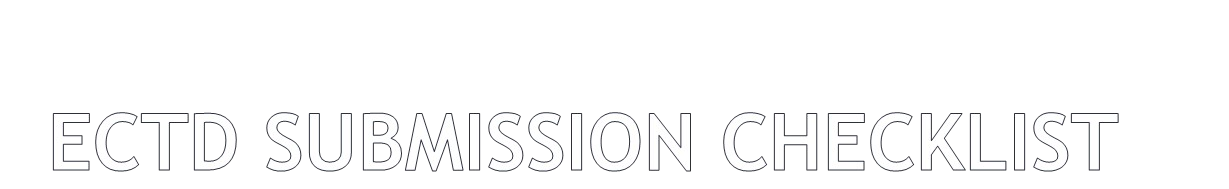 

eCTD Software
Software training and support from the  supplier
Compiling and eCTD  eCTD hyper linking  QC of eCTD
Submit eCTD on CD/DVD or Use electronic  gateway




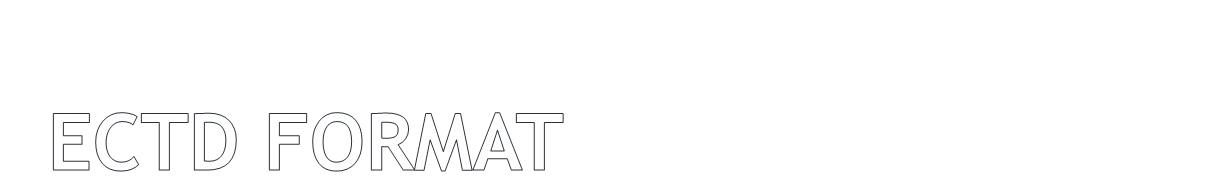 Module 1 : Administrative

Required for Generic and New drug applications
Specific for the agency like FDA , UK MHRA, CBG  NL
Regulatory information
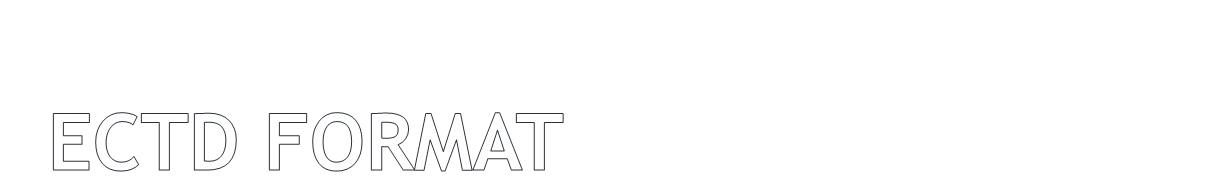 Module 2 Summaries

CMC and Bioequivalence information

2.3 Quality Over all summary

2.7 Clinical Summary – Bioequivalence studies
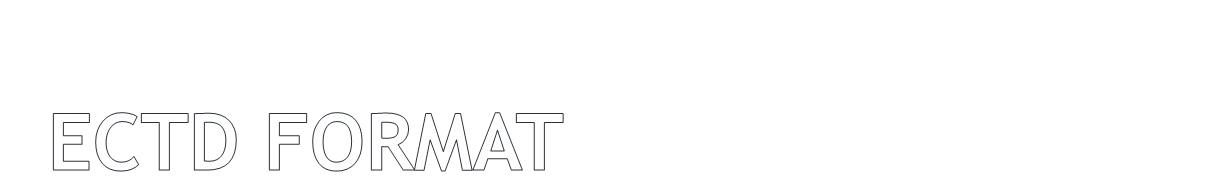 Module 2
Question based review


In PDF and Word format
Insert all questions

Bioequivalence data summary Tables
- All 16 tables in MS word in Module 2.7
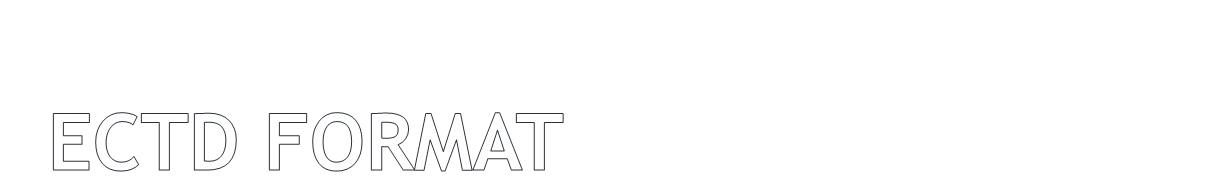 Module 3 : Quality (CMC)

Details of Drug Substance
Details of Drug Product
Product development
Regional information
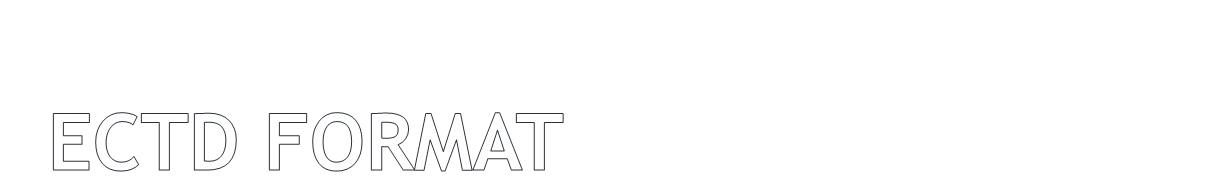 Module 4 : Non-clinical data study reports

Not required for generic applications
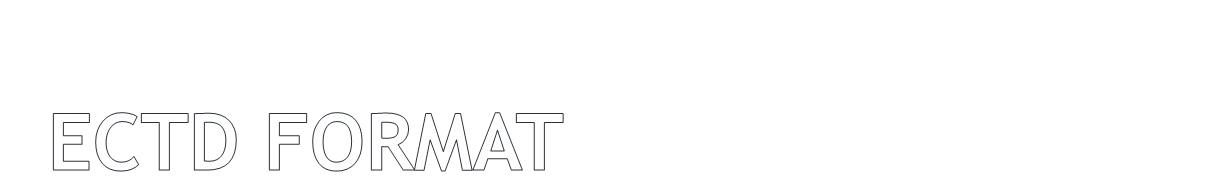 Module 5 : Clinical Study Reports

Tabular listing of all studies
Clinical study reports
Literature reports
SAS files in main folder of Module 5
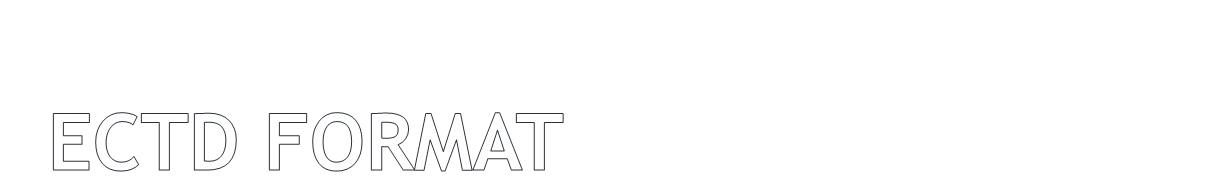 eCTD Table of contents

http://www.fda.gov/cder/regulatory/ersr/  5640CTOC-v1.2.pdf
OGD ANDA Check list

http://www.fda.gov/cder/ogd/anda_check  list.pdf
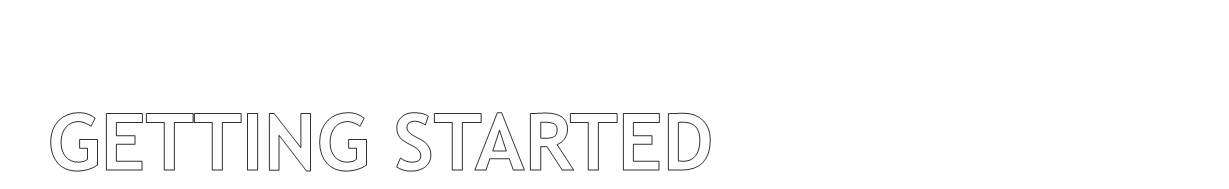 Submit a Pilot/Test Submission to the Agency

Request for an Pre-Assigned eCTD number

File by electronic submission gateway or Mail

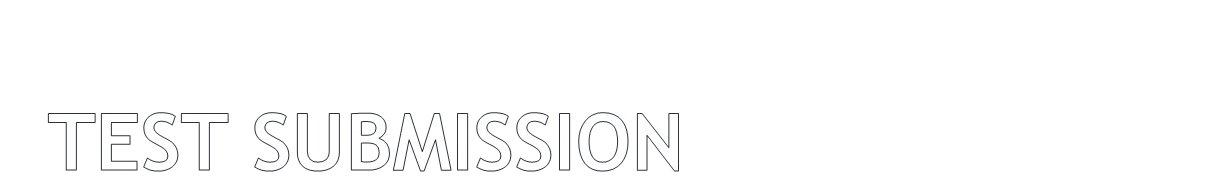 Send an e.mail to esub@fda.hhs.gov

Ask for sample eCTD submission  Submit a sample submission
Agency checks the sample submission  Resolve technical issues
Resubmit sample submission





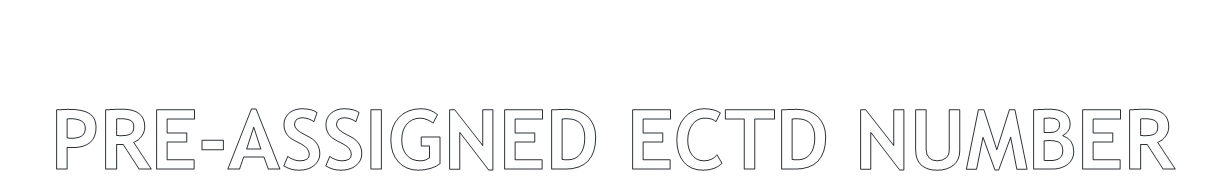 	Get Secure e.mail

	Pre-assigned eCTD number expires in 60  days
	Read and follow information on  http://www.fda.gov/cder/ogd/#enumber
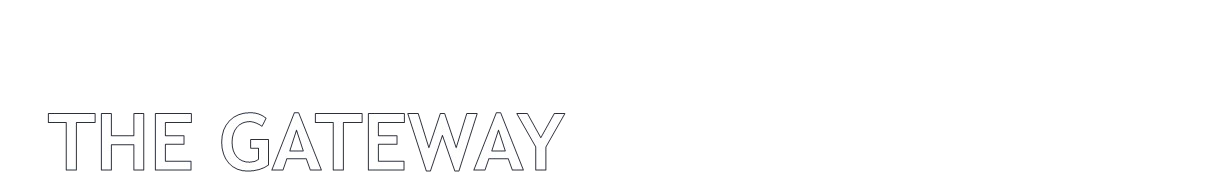 Create a Gateway Test Account :  esgprep@fda.gov





Send Test/Pilot Submission  FDA ESG Validates
Create Actual Production Account  Submit eCTD
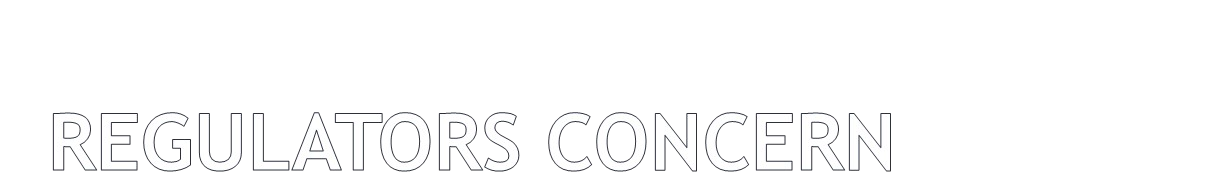 Ability to process without error in review  system
Is the submission content readily available  Security/Accountability





Consistently good application across agencies  Review experience
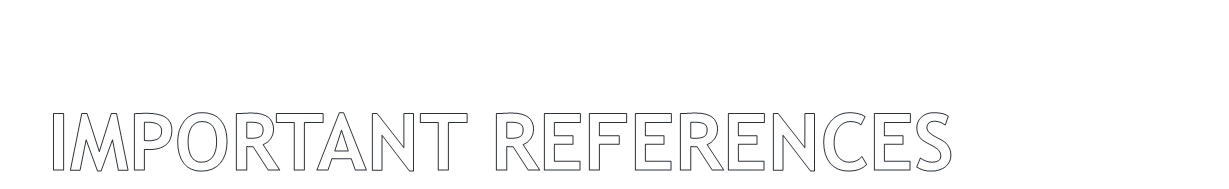 eCTD Website

http://www.fda.gov/cder/regulatory/ersr/ect  d.htm

Organisation of CTD  http://www.fda.gov/cder/guidance/45390.pdf
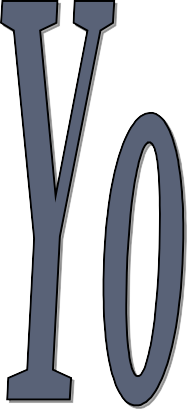 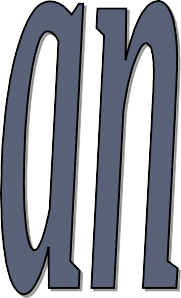 www.cycloneindiagroup.com